Core Measures updates
January 2024
[Speaker Notes: Thank you for joining us today for our product improvement webinar specific to Core Measures.  I am your host, ….]
Content covered
Q-Apps® re-platform
January 1, 2024: Hospital IQR v5.15 Specification Update
January 1, 2024: Joint Commission v2024A1 Specification Update
CMS Outpatient Facility PPS Final Rule
CMS Inpatient Facility PPS Final Rule
CMS Inpatient Psychiatric Facility PPS Final Rule
Updates and Deadlines
Q-Centrix LLC. Proprietary information. Do not copy or distribute without prior permission.
[Speaker Notes: Our agenda today will cover a brief overview of the Q-Apps Re-platform.  Then we will focus on the January 1, 2024 specification manual updates for the CMS and Joint Commission programs.  
Followed by the PPS Final rules and then wrap up with updates and deadlines.]
Q-Apps® Re-platform
The 1st wave of RRT partners have successfully transitioned to Q-Apps!
  Centralized core measure workflows
  Improved user experience
  SOC2 + HITRUST compliance for industry-leading security
  Cardiology, oncology, and core measure data managed in one tool

Re-platform will continue through Q2 2024 on a rolling implementation.

Contact your Partner Success Advisor to learn more!
Q-Centrix LLC. Proprietary information. Do not copy or distribute without prior permission.
[Speaker Notes: Before covering the core measure updates, we wanted to remind everyone that Q-Centrix is providing a re-platform of our Regulatory Reporting Tool, also known as RRT. Once this re-platform is complete, all core measure technology will be centralized under our Q-Apps platform. 

We’ve made great progress and we are thrilled to announce that our first wave of partners has transitioned from RRT and is currently abstracting data into Q-Apps. The Q-Apps interface is much more modern and intuitive, and we are pleased to improve the partner experience in that regard. Q-Apps is also highly secure, with SOC2 + HITRUST compliance to safeguard all clinical data. Plus, any of our partners who use Q-Apps for cardiology and oncology, can now abstract all data in one centralized location to streamline their process.

We are transitioning partners on a rolling implementation, and we will contact you about your facility’s specific timing. This is happening at quarterly intervals, so you will be given enough notice to complete your abstraction in RRT and then transition to Q-Apps for the new quarter. We expect the transition to be complete by Q2 of 2024 for all partners.

If you have any questions or would like to learn more, you can always reach out to your Partner Success Advisor.]
Sepsis
January 2024 Discharges
[Speaker Notes: We’ll start our key Core Measures updates with Sepsis.]
Intro to Data Dictionary
Added guidance under “General Abstraction Guidelines”
[Speaker Notes: The data dictionary is being updated to include current terminology and updates to the Medicare Conditions of Participation.  The updates include adding a second paragraph stating All medical records must be promptly completed. Every medical record must be complete with all documentation of orders, diagnosis, evaluations, treatments, test results, care plans, discharge plans, consents, interventions, discharge summary, and care provided along with the patient’s response to those treatments, interventions, and care. The record must be completed promptly after discharge in accordance with State law and hospital policy but no later than 30 days after discharge [42CFR482.24(b)].]
Crystalloid Fluids
Added guidance for when there are multiple orders for lesser volumes
[Speaker Notes: The data dictionary is being updated to clarify guidance for documentation of multiple fluid volumes; adding notes for abstraction including:
If there are multiple orders for lesser volumes with documented reasons, use the total of the lesser volumes within the allowable time frame.
If a lesser volume is ordered with documentation indicating the target ordered volume is 30mL/kg after the lesser volume is ordered; use the 30mL/kg volume as the target ordered volume.

Examples shown.]
Directive for Comfort or Palliative Care
Updated the guidance to accept terms that are synonymous with an inclusion term
[Speaker Notes: There is clarifying guidance for Directive for Comfort Care or Palliative Care to now include terms that are synonymous with an inclusion term.]
Discharge Time
Added more in-depth detail on choosing the earliest discharge time
[Speaker Notes: The data dictionary is being updated to add more in-depth detail on choosing the earliest discharge time
Use the time that is directly associated with the documentation indicating the patient actually left.  If the If the patient was discharged from acute inpatient care, was no longer receiving acute inpatient care, but remained in the same hospital, use the time directly associated with the documentation that the patient was discharged from acute inpatient care (e.g., acute inpatient care discharge and admit to inpatient hospice services). 
Use the earliest time that is directly associated with the documentation indicating the patient actually left if there are multiple times documented when the patient was discharged.
 Use the earliest time that is directly associated with the documentation indicating the patient actually left if there is subsequent documentation of care after this time. 
Do not use the time the order was written.]
Septic Shock or Severe Sepsis Presentation Time
Added to use the arrival date/time for patients who enter the ED, and documentation that septic shock or severe sepsis was present with a documented date/time that is prior to arrival.
[Speaker Notes: Clarifying guidance for documentation of septic shock with presentation date prior to arrival, notes for abstraction include:
Physician/APN/PA documentation that septic shock was present with a documented presentation date that is prior to arrival]
COVID-19 or Coronavirus
Additional guidance on documentation NOT to use
[Speaker Notes: Do not use documentation that refers to a previous diagnosis of COVID-19 or coronavirus
Do not use documentation of COVID-19 suspected or present if there is documentation that coronavirus or COVID-19 is not suspected or present within 6 hours following initial documentation that COVID-19 was present.]
Stroke
January 2024 Discharges
Failed Attempt at ThrombectomyCSTK-08, 11, 12
Adding “Z” codes to inclusion & exclusion guidelines
[Speaker Notes: For Comprehensive Stroke – the measure information was modified to increase capture of failed attempts at thrombectomy by adding Z codes to the inclusion and exclusion guidelines.]
Comprehensive Stroke
CSTK-07 has been retired.
[Speaker Notes: C Stroke 7 has been retired.]
Psych
January 2024 Discharges
Psych Measure Reporting Changes
Retiring HBIPS-5 and TOB-2/2a for both TJC & CMS
[Speaker Notes: The following psych measures are being retired for both TJC & CMS in 2024.  Please NOTE: CMS retired the measures for 2023 discharges.  

To address CMS retiring the measure before TJC for 2023 discharges, we are going to make the questions for not required.  
The measure categorization results will still be displayed in the patient care compliance screen as well as in reports.]
Metabolic Screening
Adding exclusion guidelines of a range of values or greater or less than value
[Speaker Notes: Metabolic screening is adding exclusion guidelines for a range of values or greater or less than values.]
Discharge Disposition
Other Healthcare Facility (Value 5) adding “Chemical Dependency/Alcohol Rehabilitation Facility”
[Speaker Notes: The discharge disposition for: Other Healthcare Facility (Value 5) is adding "Chemical Dependency / Alcohol Rehabilitation Facility.“ to the criteria.]
Number Antipsych Meds at Discharge
Changing the guidance from multiple admissions to one or more admissions
[Speaker Notes: Updating the guidance from "multiple" admission to "one or more" admissions to only abstract once at the time of discharge.]
Perinatal Care
January 2024 Discharges
PC Initial Patient Population
Initial patient population criteria is updated to remove the ‘Less than or equal to 120-day Lenth of Stay’ requirement.
[Speaker Notes: The Initial patient population has been updated to remove the less than or equal to 120-day Length of Stay inclusion criteria.]
PC Measure Reporting Changes
PC-06 will be the only measures required by TJC for all large hospitals (≥ 26 beds) regardless of live birth volume, but there are several new eCQM requirements by CMS.
[Speaker Notes: PC-06 will be the only measure required by the Joint Commission for all large hospitals regardless of live birth volume, and there are several new eCQM requirements by CMS]
PC-05 Data Element: Birth Weight
Adding “Birth Weight” to the list of data elements for PC-05
[Speaker Notes: For PC-05 two data elements have been altered
"Birth Weight“ has been added and 
"Exclusive Breast Milk Feeding" has been updated  "Exclusive Human Milk Feeding“.]
Outpatient Prospective Payment System (OPPS)
Final Rule
[Speaker Notes: Let’s move onto the Outpatient Prospective Payment System final rule.]
OPPS Final Rule
Published on November 2, 2023
Available by searching for CMS 1786-FC on www.cms.gov
[Speaker Notes: The Centers for Medicare and Medicaid Services (CMS) recently published the Calendar Year (CY) 2024 Outpatient Prospective Payment System (OPPS) Final Rule.  The following is a summary of the changes specific to the Outpatient Quality Reporting (OQR) Program.  To view the rule, you can go to cms.gov and search for CMS 1786-FC.]
OPPS Final Rule
Finalizing with modifications to adopt three new measures
Risk-Standardized Patient-Reported Outcomes Following Elective Primary Total Hip(THA)  and/or Total Knee Arthroplasty  (TKA)
Extending the voluntary reporting period to 3 years prior.
CY 2025 Voluntary
CY 2028 Mandatory

OP-26 Hospital Outpatient /ASC Facility Volume Data on Selected Outpatient Surgical Procedures  
Not finalizing the proposal to re-adopt this measure.  
CY 2025 Voluntary  
CY 2026 Mandatory

Excessive Radiation Dose or Inadequate Image Quality for Diagnostic Computed Tomography (CT) in Adults (eCQM)  
CY 2025 Voluntary
CY 2027 Mandatory
[Speaker Notes: CMS is finalizing with modifications to adopt 3 new measures
Risk-Standardized Patient-Reported Outcomes Following Elective Primary Total Hip(THA)  and/or Total Knee Arthroplasty  (TKA) – the voluntary reporting period has been extended to 3 years prior.  The mandatory reporting period will now begin with the Calendar Year 2028 and the payment determination calendar year 2031.

OP-26 Hospital Outpatient /ASC Facility Volume Data on Selected Outpatient Surgical Procedures will not be finalizing the proposal to re-adopt this measure.  CMS will be reassessing the data being collected to ensure it is meaningful and relevant to providers, consumers, and other parties.  
Excessive Radiation Dose or Inadequate Image Quality for Diagnostic Computed Tomography (CT) in Adults (eCQM)  measure has been finalized with the modification of the voluntary reporting period.  The voluntary reporting period has been extended to 2 year prior.  Therefore, the mandatory reporting period is now calendar year 2027 for the calendar year 2029 payment determination.]
OPPS Final Rule
Finalizing three measures
COVID-19 Vaccination Coverage Among Healthcare Personnel  
CY 2024 reporting period 

OP-31 Cataracts: Improvement in Patient's Visual Function within 90 Days Following Cataract Surgery  
CY 2024 reporting period 

OP-29  Appropriate Follow-Up Interval for Normal Colonoscopy in Average Risk Patients
CY 2024 reporting period
[Speaker Notes: CMS is finalizing the modifications proposed for these three measures for the 2024 calendar year.  
The COVID-19 Vaccination Coverage Among Healthcare Personnel measure will align with the updated Centers for Disease Control and Prevention (CDC) National Healthcare Safety Network measure specifications.
The OP-31 Cataracts: Improvement in Patient's Visual Function within 90 Days Following Cataract Surgery will require the use of one of three specific survey instruments.  
The OP-29  Appropriate Follow-Up Interval for Normal Colonoscopy in Average Risk Patients measure will align with updated clinical guidelines.]
OPPS Final Rule
Not finalizing the removal of measure 
ED OP-22 / Left Without Being Seen (beginning CY 2024)

Rural Emergency Hospital Quality Reporting (REHQR) Program
Finalizing to adopt four measures (three claims-based and one chart-based)

Abdomen CT ‑ Use of Contrast Material
Median Time from Emergency Department (ED) Arrival to ED Departure for Discharged ED Patients
Facility 7‑Day Risk‑Standardized Hospital Visit Rate after Outpatient Colonoscopy 
 Risk Standardized Hospital Visits within seven days After Hospital Outpatient Surgery
[Speaker Notes: CMS is not finalizing the proposal to remove the ED OP-22 / Left without being seen measure due to rates recently increasing.  

For the Rural Emergency Hospital Quality Reporting Program, CMS is finalizing the adoption of these four initial measures.  For more information about the comments received in the use of eCQMs, care cooridation measures, and a tiered approach for quality measures and reporting requirements to incentivize REH reporting, please visit the CMS website.

Lastly, the final rule contains a summary of comments received on the following topic areas as well:
patient safety and sepsis, 
behavioral health (including mental health and suicide risk), and 
telehealth in the hospital outpatient setting

If you would like to read more about those topics, please visit the CMS website at cms.gov and enter CMS 1786-FC.]
Inpatient Prospective Payment System (IPPS)
Final Rule
[Speaker Notes: Let’s move onto the Inpatient PPS proposed rule.]
IPPS Final Rule
Published August 1, 2023
Available by searching for CMS-1785-F on www.cms.gov
[Speaker Notes: The Centers for Medicare and Medicaid Services (CMS) published the Fiscal Year (FY) 2024 Inpatient Prospective Payment System (IPPS) Final Rule.  The following is a summary of the final changes to the Inpatient Quality Reporting (IQR) Program.  To view the rule, visit the CMS website and search for CMS-1785-F.]
IPPS Final Rule
Adopting three new eCQMs beginning with CY2025:
Hospital Harm – Pressure Injury
Hospital Harm – Acute Kidney Injury
Excessive Radiation Dose or Inadequate Image Quality for Diagnostic CT in Adults
[Speaker Notes: CMS is adopting 3 eCQMs that would be available beginning with CY2025 for hospitals to self-select to meet their eCQM reporting requirements.  
The eCQMs are:
Hospital Harm – Pressure Injury
Hospital Harm – Acute Kidney Injury
Excessive Radiation Dose or Inadequate Image Quality for Diagnostic CT in Adults]
IPPS Final Rule
Adopting modification of three measures:
Hybrid Hospital-Wide All-Cause Risk Standardized Mortality (HWM) 
Hybrid Hospital-Wide All-Cause Readmission (HWR)
Include Medicare Advantage Admissions
CY2025/FY2027 APU

COVID-19 Among HCP
Replacing Completed Vaccination Series to “Up-to-date” Vaccination in accordance with vaccination guidance
Effective 2023Q4
[Speaker Notes: CMS is adopting modifications to the measures listed here.  

For the Hybrid Hospital-Wide All-Cause Risk Standardized Mortality and the Hybrid Hospital-Wide All-Cause Readmission measure CMS will include Medicare Advantage admissions beginning with FY2027 payment determination.


CMS is modifying the COVID-19 vaccination coverage among healthcare personnel to track the percentage of personnel at the IPF who are considered up to date with covid-19 vaccination guidance.  This change will go into effective beginning with the Fiscal Year 2025 payment determination which is the 2023Q4 data submission.]
IPPS Final Rule
Adopting the removal of three measures:
Hospital-level Risk-standardized Complication Rate (RSCR) Following Elective Primary Total Hip Arthroplasty (THA) and/or Total Knee Arthroplasty (TKA)
Remove from IQR to adopt to Hospital Value-Based Purchasing Program
Effective with April 1, 2025 - March 31, 2028 reporting period
Medicare Spending Per Beneficiary (MSPB)
Remove from IQR to adopt to Hospital Value-Based Purchasing Program
Beginning with CY2026 reporting period

PC-01: Elective Delivery Prior to 39 Completed Weeks Gestation
Measure is Topped Out
CY2024 reporting period
[Speaker Notes: CMS is removing the Hospital-level Risk-standardized Complication Rate (RSCR) Following Elective Primary Total Hip Arthroplasty (THA) and/or Total Knee Arthroplasty (TKA)
 and  Medicare Spending Per Beneficiary (MSPB) for the Hospital Inpatient Quality Reporting (IQR) program with the adoption to the Hospital Value-Based purchasing program with updated measure versions.

PC-01 is being removed as CMS considers the measure to be topped out for performance.]
Inpatient Psychiatric Facility Prospective Payment System (IPPS)
Final Rule
[Speaker Notes: CMS also release the Inpatient Psychiatric Facility prospective payment system final rule.]
IPF PPS Final Rule
Available by searching for CMS-1783-F on www.cms.gov
[Speaker Notes: The Centers for Medicare and Medicaid Services (CMS) published the Fiscal Year (FY) 2024 Inpatient Psychiatric Facilities (IPF) Prospective Payment System (PPS) Final Rule.  The following is a summary of the approved changes.  To view the rule, go to the CMS website and search for CMS-1783-F.]
IPF PPS Final Rule
Adopting three Health Equity Measures:
Facility Commitment to Health Equity beginning with CY2024 discharges
Screening for Social Drivers of Health (SDOH-1)
CY2024 Voluntary reporting 
CY2025 Mandatory reporting
Screen Positive Rate for Social Drivers of Health (SDOH-2)
CY2024 Voluntary reporting 
CY2025 Mandatory reporting
[Speaker Notes: CMS is adopting three measures focused on health equity.  

The first measure the Facility Commitment to Health Equity assesses an IPF’s commitment to health equity by asking the IPF to attest to its efforts to address health equity across the five domains: Equity is a Strategic Priority; Data Collection; Data Analysis; Quality Improvement; and Leadership Engagement. The data will be submitted via CMS’s web-based tool. 

CMS is also adopting the Screening for Social Drivers of Health measure.  This measure assesses the percentage of patients, 18 and older who are screened for food insecurity, housing instability, transportation needs, utility difficulties, and interpersonal safety. 

The third measure CMS is adopting is the Screen Positive Rate for Social drivers of health measure.  This measure assesses the percent of patients screened under the Screening for social drivers of health measure who screen positive for one of the five-health related social needs.]
IPF PPS Final Rule
Adopting Psychiatric Inpatient Experience (PIX) Survey
CY2025 Voluntary reporting 
CY2026 Mandatory reporting

Adopting Data Validation Pilot Program
CY2025

Modifying  COVID-19 Among HCP
Replacing “Complete Vaccination Course” to “Up-to-date” Vaccination in accordance with vaccination guidance
Effective 2023Q4
[Speaker Notes: CMS is adopting a psychiatric patient experience survey, which would be a 23-question survey administered beginning 24 hours prior to discharge. The four domains covered are: relationship with the treatment team, nursing presence, treatment effectiveness and healing environment.  

CMS is also modifying the COVID-19 vaccination coverage among healthcare personnel to track the percentage of personnel at the IPF who are considered up to date with covid-19 vaccination guidance. This change is effective with CY2023Q4 data submission and will affect the FY 2025 payment determination.]
IPF PPS Final Rule
Removing two Chart-Based Measures
HBIPS-5/Multiple Antipsychotic Medications at Discharge with Appropriate Justification

TOB-2,2a/Tobacco Use Brief Intervention or Offered and Tobacco Use Brief Intervention Provided
[Speaker Notes: CMS is removing these two chart-based measures effective for discharges in 2023.  

As a side note, although, CMS has retired those measures.  
TJC still requires HBIPS-5 to be collected for those hospitals that are accredited by TJC as a free-standing psych hospital, and TOB-2/2a is optional.  
However, if the organization has reported TOB-2/2a (or any of the optional measures) for 1QCY2023, they are required to submit those measures for the remainder of the calendar year.]
IPF PPS Final Rule Summary
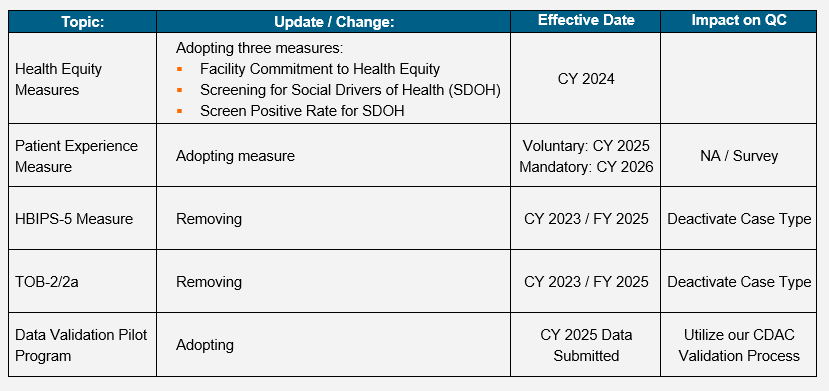 [Speaker Notes: CMS is proposed to remove HBIPS-5 and TOB-2 from their IPF quality reporting program. CMS is proposing to remove HBIPS-5 because the measure no longer aligns with current clinical guidelines. CMS is proposing to remove TOB-2 as it is felt to be duplicative of TOB-3. If finalized the removal of these measures would be effective with CY2023 discharges, which most of you are already abstracting.  As a reminder, CY2023 data will not be submitted to the CMS warehouse until summer 2024.

CMS is also proposing to adopt a validation program and begin validating data submitting in CY2025.]
Updates and Deadlines
Q-Centrix (Q-Apps) Lock Dates
*Channel partners should check with their leadership for lock dates
Q-Centrix LLC. Proprietary information. Do not copy or distribute without prior permission.
[Speaker Notes: As a reminder, the lock dates for our non-partner clients are listed here.]
CMS Submission Deadlines
Q-Centrix LLC. Proprietary information. Do not copy or distribute without prior permission.
[Speaker Notes: Here are the submission deadline dates for CMS for 2023 and 2024.  Highlighted is the deadline for 2023Q3.]
TJC DDSP Submission Deadline CY 2024
Q-Centrix LLC. Proprietary information. Do not copy or distribute without prior permission.
[Speaker Notes: These are the deadlines for TJC for the remaining Calendar Year 2023 and Calendar Year 2024.]
Q-CentrixClinical Data With a Purpose®
Thank you
Questions?
If you have a question, please submit: 
support@q-centrix.com
[Speaker Notes: These proposed and final summaries can also be found in Freshdesk by ……..


That wraps up our webinar for today.  Should you have any questions, then please email us at support@q-centrix.com and include in the subject Core Measures Webinar Question.  Thank you so much!]